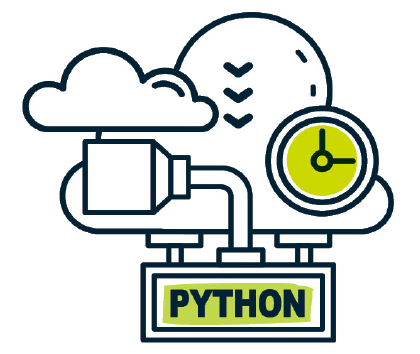 파이썬으로 배우는누구나 코딩
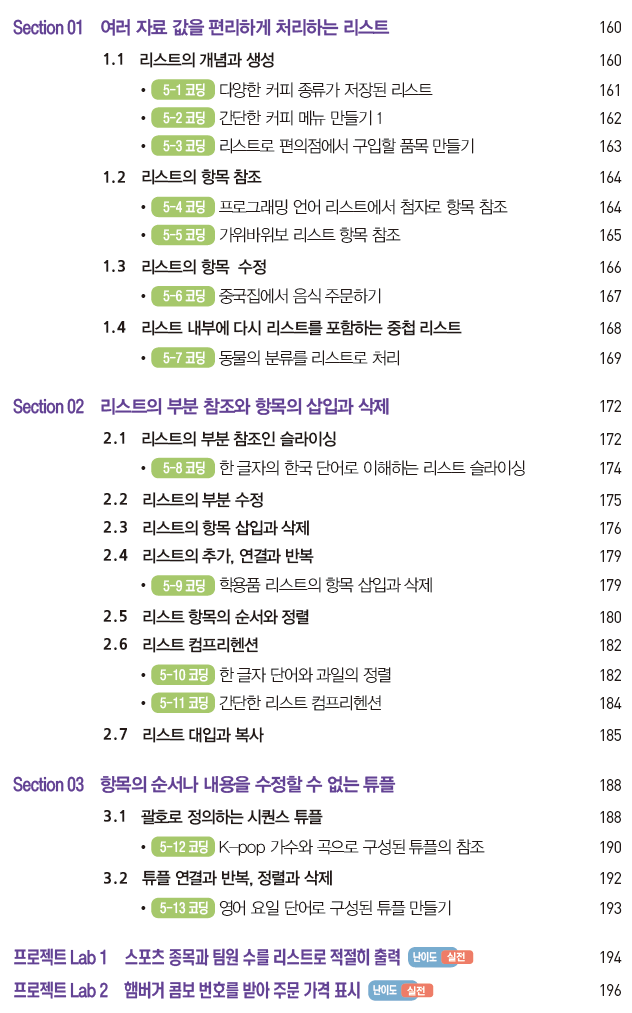 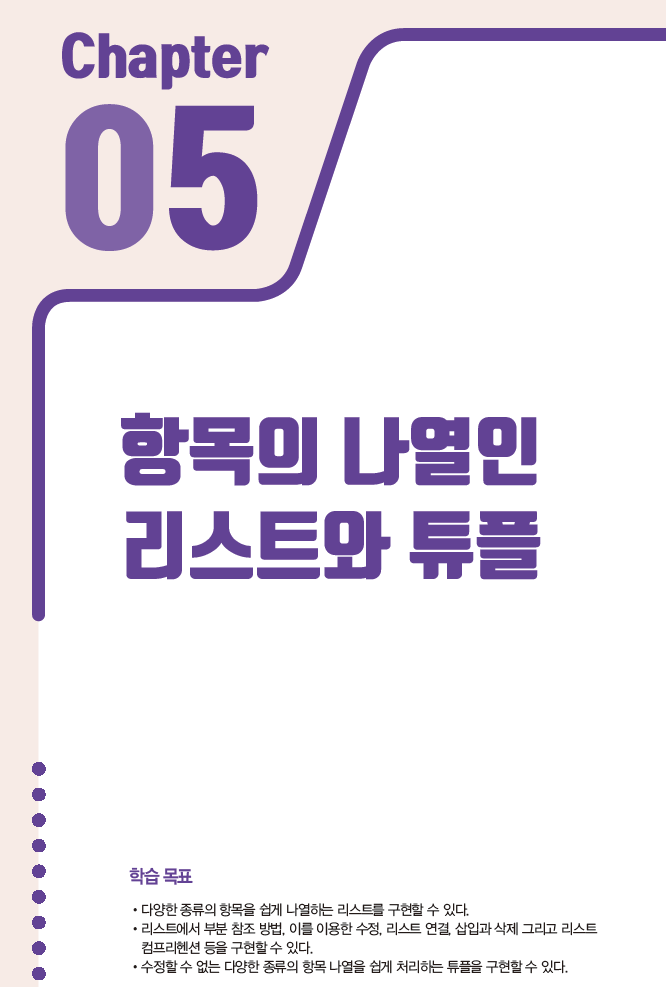 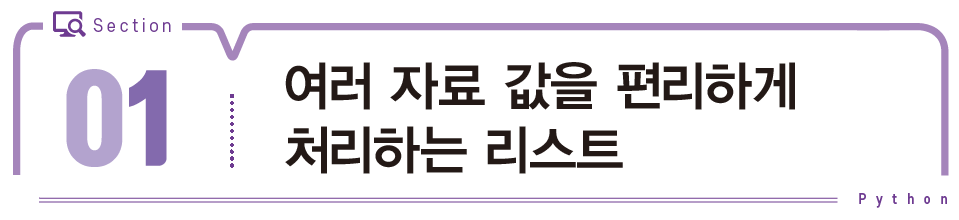 관련된 나열 항목을 관리하는 리스트
항목의 나열인 시퀀스
리스트는 콤마로 구분된 항목(또는 원소)들의 리스트로 표현
항목은 정수, 실수, 문자열, 리스트 등이 모두 가능
항목 순서는 의미가 있으며, 항목 자료 값은 중복돼도 무관
리스트는 대괄호(square brackets) [ ] 사이에 항목을 기술
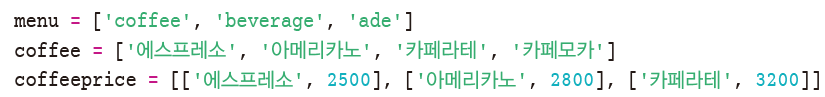 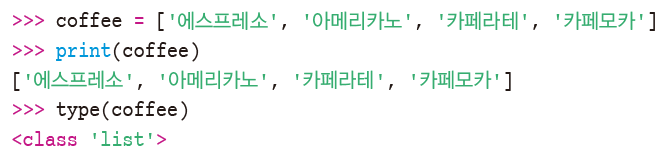 3
간단한 커피 메뉴 만들기 1
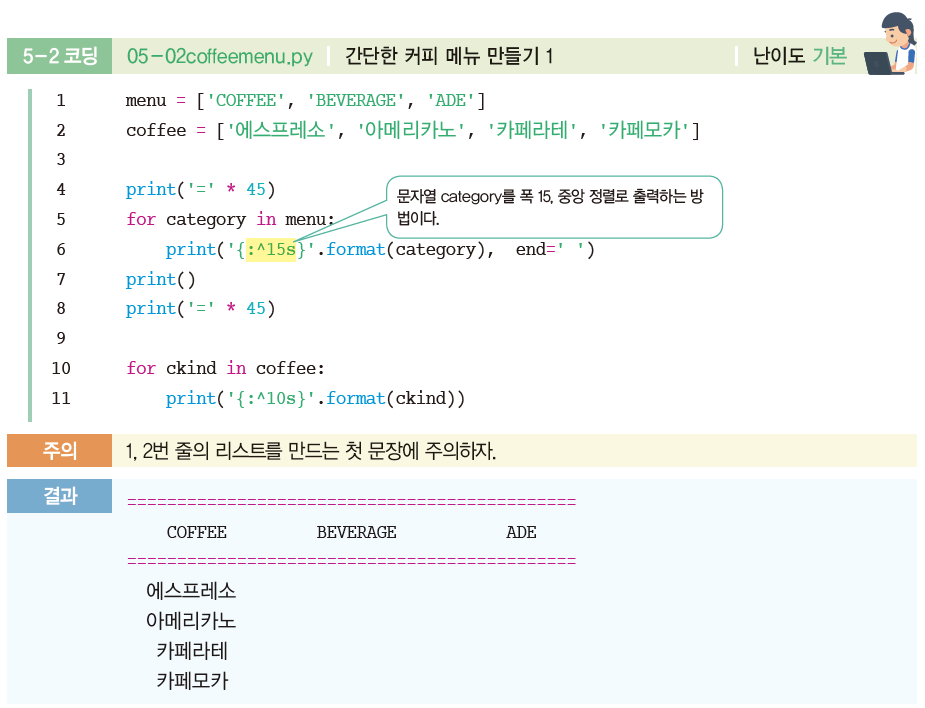 4
빈 리스트의 생성과 항목 추가
[]
빈 대괄호로 빈 리스트 생성



list()
인자가 없는 내장 함수 list( )로도 빈 리스트를 생성
append()
리스트의 메소드 append(삽입할 항목)
리스트의 가장 뒤에 항목을 추가
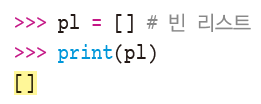 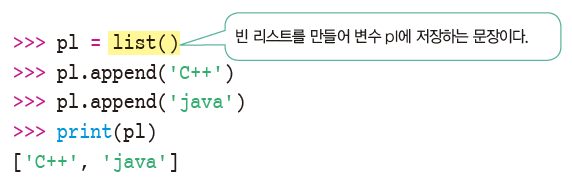 5
일상 코딩: 리스트의 메소드 append( )로 편의점의 품목 리스트 생성
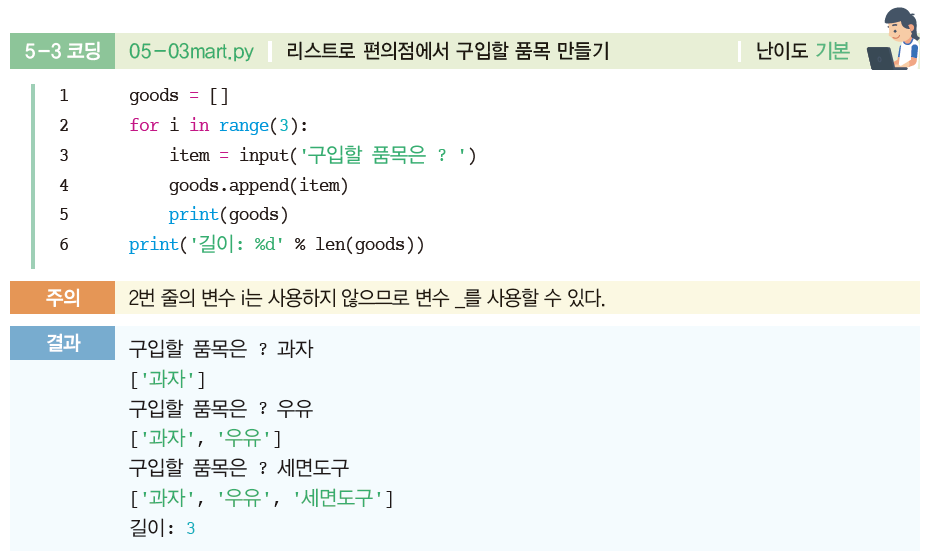 6
리스트 항목 참조
문자열 ‘python’으로 만들어진 리스트 py
길이가 6이므로 [0 ~ 5] 그리고 [-6 ~ -1]까지 첨자를 사용
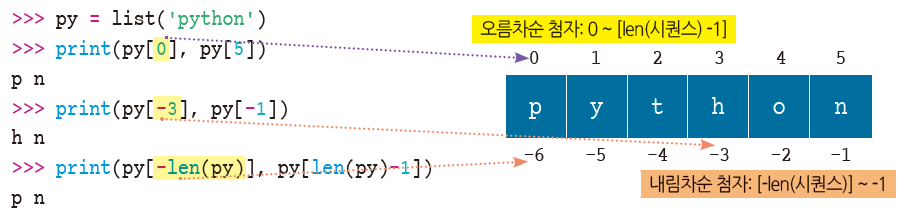 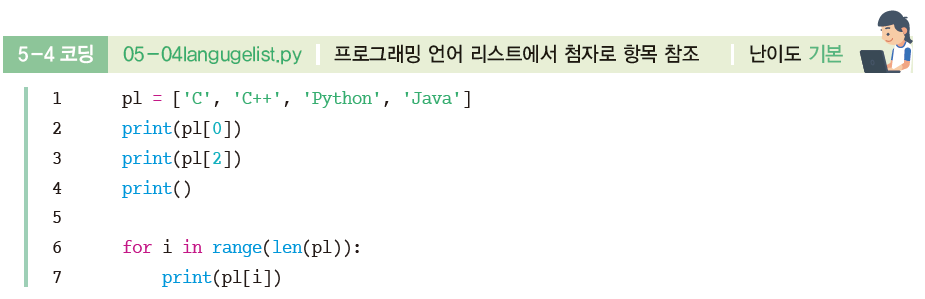 7
일상 코딩: 가위바위보 게임을 위한 준비
random 모듈의 메소드 choice(리스트)
리스트 중의 항목 하나를 무작위(랜덤)로 반환
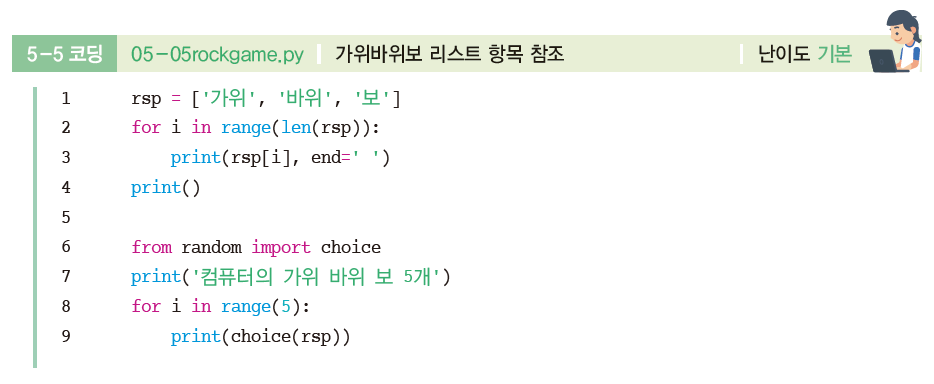 8
리스트의 메소드 count( )와 index( )
리스트 메소드 count(값)
값을 갖는 항목의 수

index(값)
인자인 값의 항목이 위치한 첨자를 반환
동일한 값이 여러 개이면 첫 번째로 나타난 위치의 첨자 반환
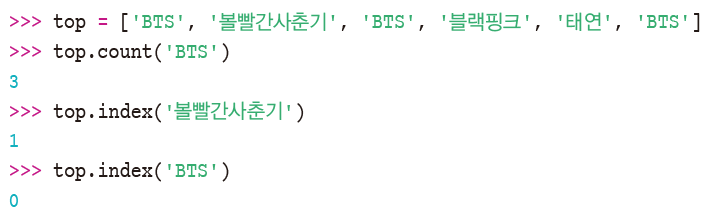 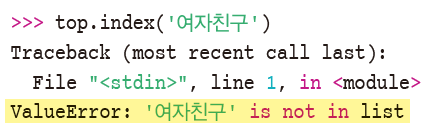 9
일상 코딩: 중국집에서 주문한 음식을 다시 주문 추가하고 삭제하기
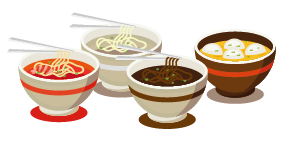 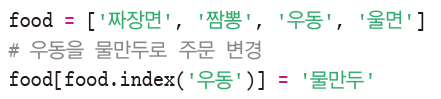 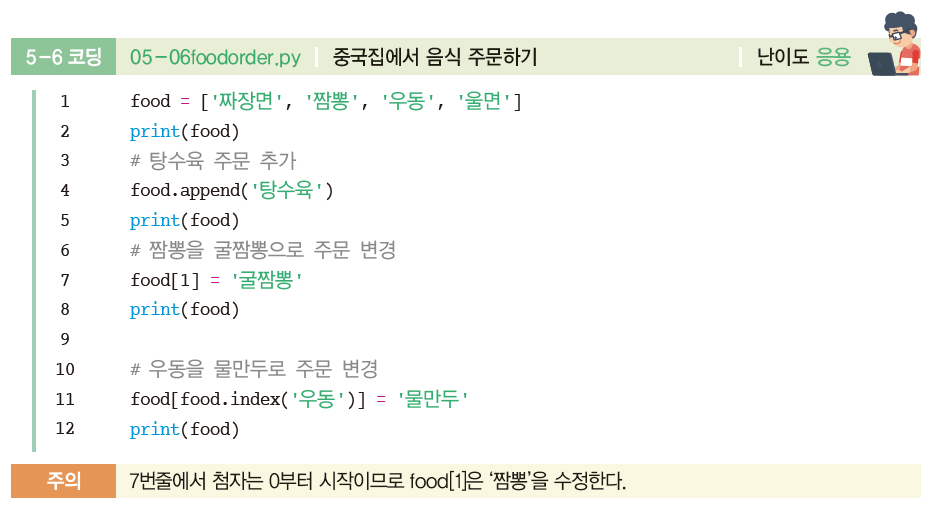 10
리스트의 항목으로 리스트 구성
리스트 내부에 다시 리스트가 항목으로 사용 가능





animal에서 ‘코끼리’를 참조
첨자를 두 번 사용해 animal[0][1]로 표시
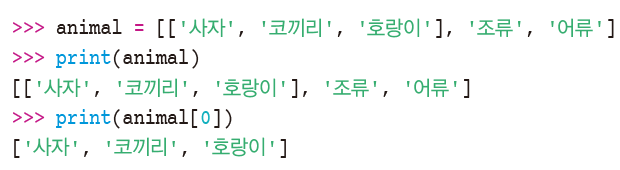 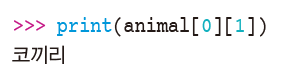 11
일상 코딩: 동물의 분류와 동물 이름을 리스트로 처리
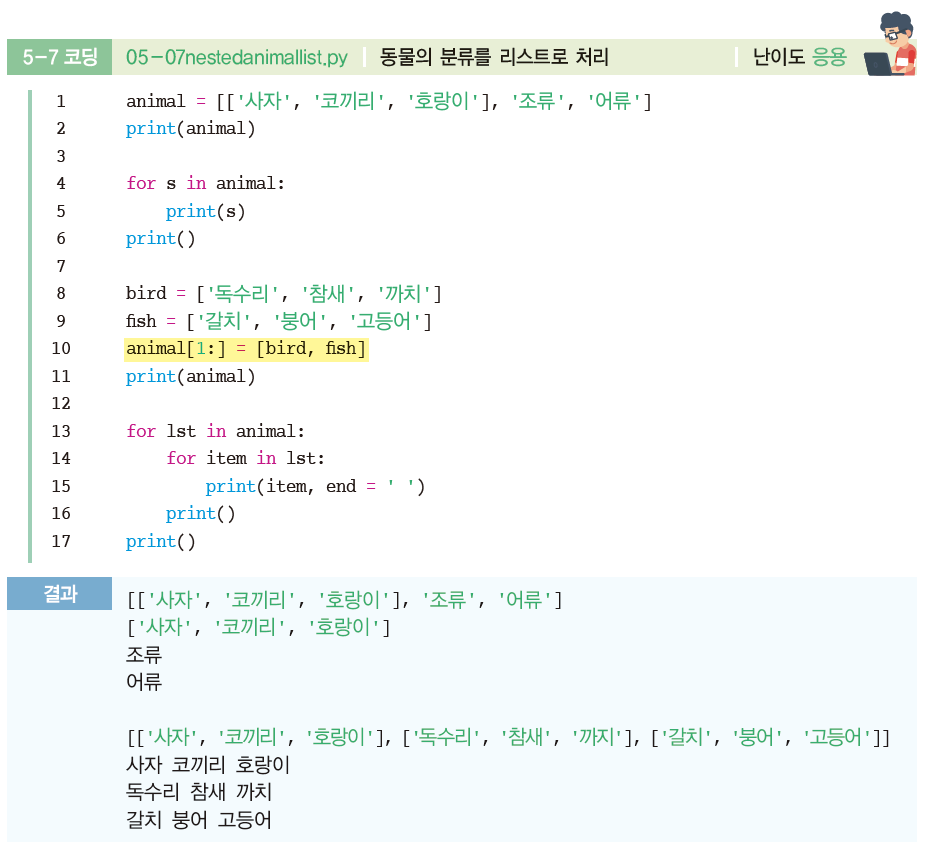 12
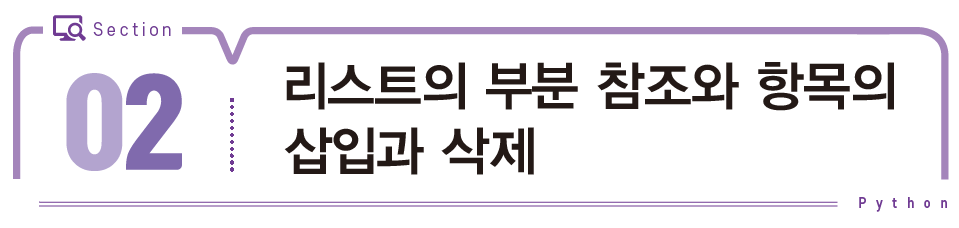 리스트의 부분 참조인 슬라이싱
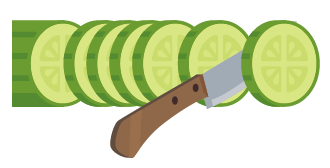 리스트[start:stop:step]
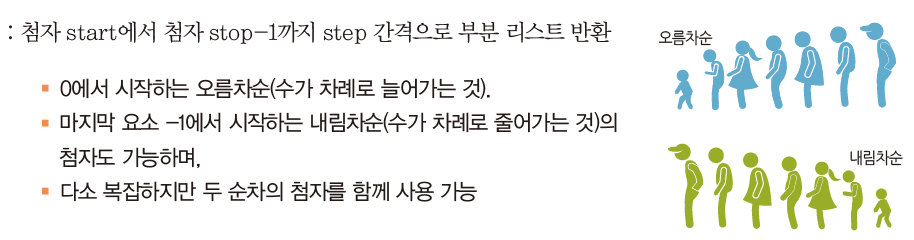 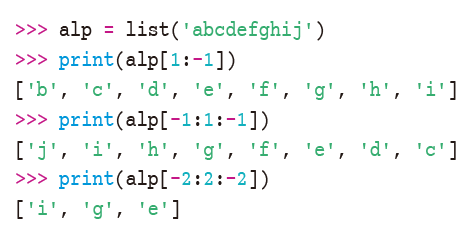 14
일상 코딩: 한 글자의 단어로 슬라이싱 이해하기
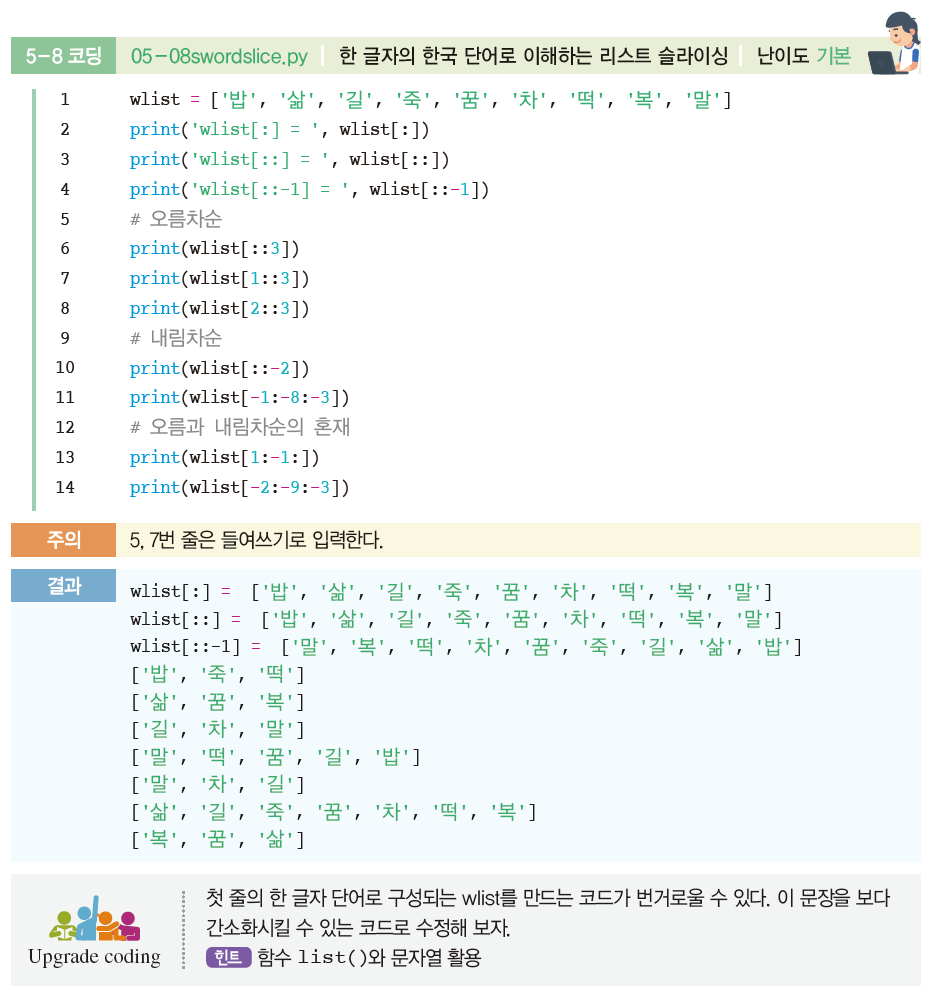 15
리스트의 슬라이스로 리스트의 일부분을 수정
리스트의 일부분을 다른 리스트로 수정하려면 슬라이스 방식에 대입
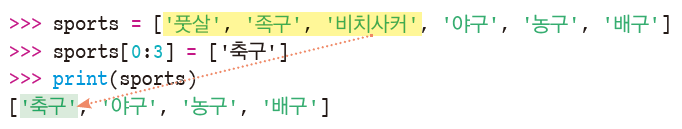 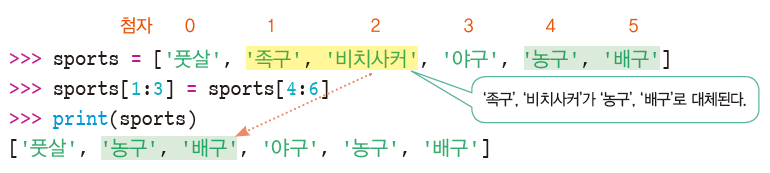 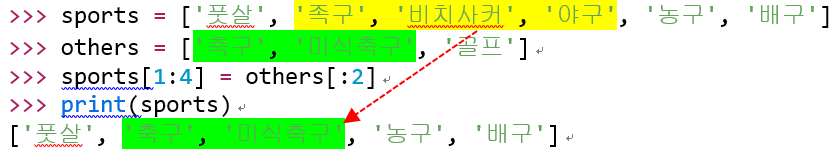 16
리스트 메소드 insert(첨자, 항목)으로 삽입
리스트의 첨자 위치에 항목을 삽입
리스트.insert(첨자, 항목)
삽입되는 항목은 무엇이든 가능
빈 리스트에도 삽입 가능
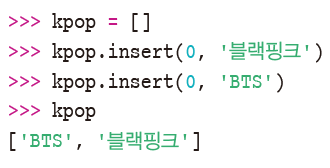 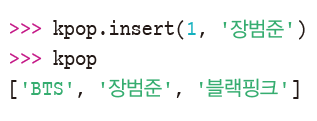 17
리스트 항목 삭제
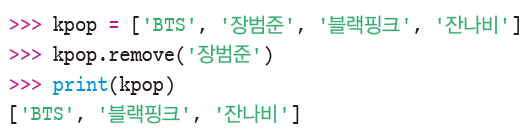 메소드 remove(항목)








pop(첨자)
pop( )
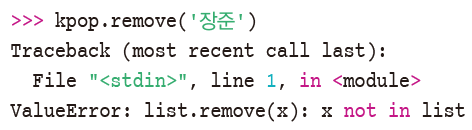 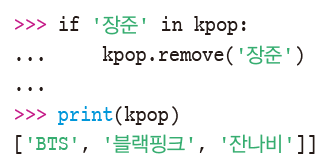 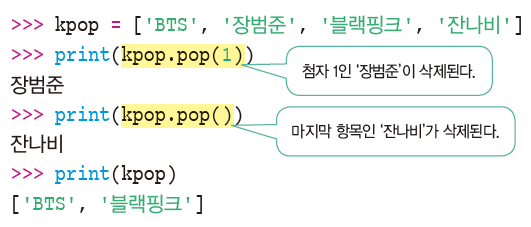 18
함수 del()과 메소드 clear()
문장 del
항목 삭제와 부분 삭제






리스트 자체를 메모리에서 완전 삭제 가능




메소드 clear( )
리스트의 모든 항목이 삭제
빈 리스트로 만듬
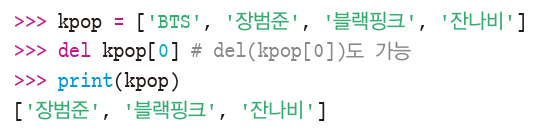 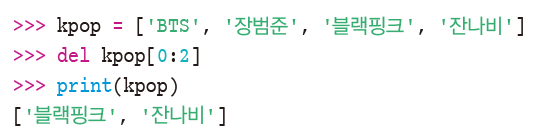 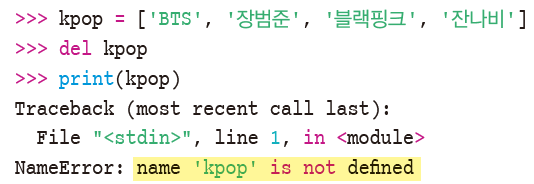 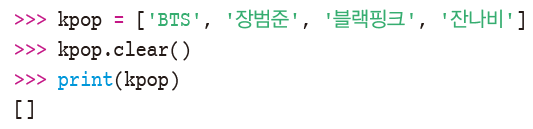 19
일상 코딩: 자신의 학용품 품목과 개수를 리스트에 삽입과 삭제
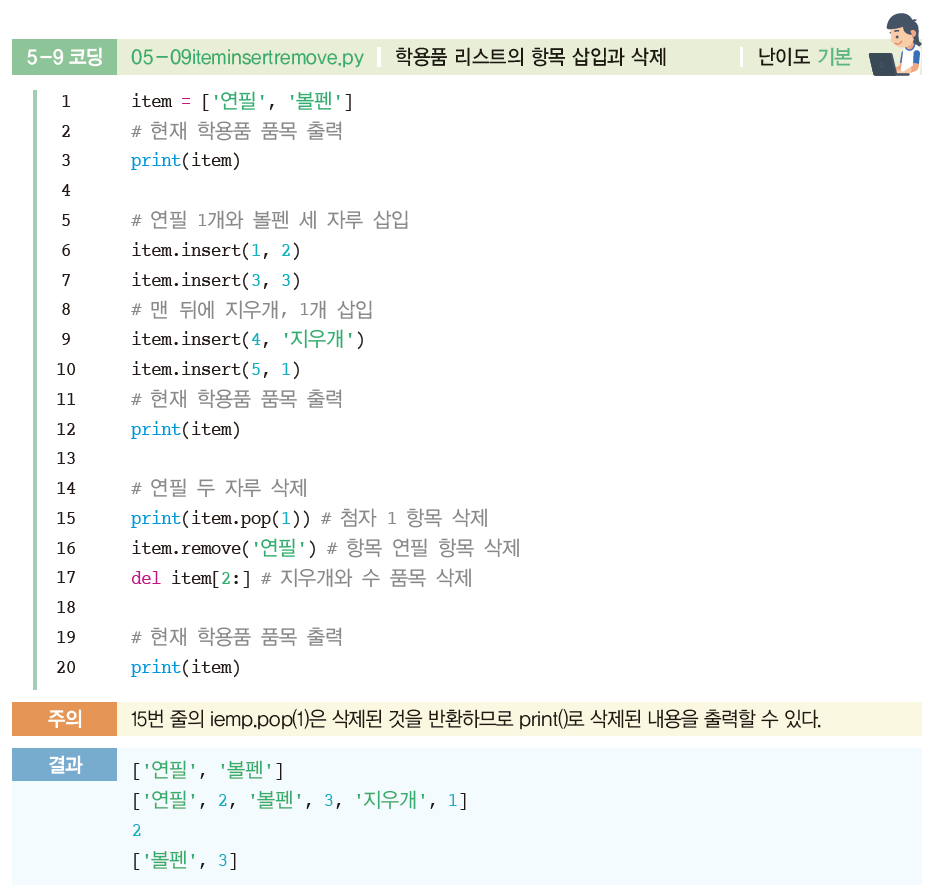 20
리스트에 리스트를 추가하는 메소드 extend( )
리스트.extend(list)
리스트에 인자인 list를 가장 뒤에 추가




+ 연산자
리스트를 연결



* 연산자
항목이 지정된 정수만큼 반복된 리스트를 반환
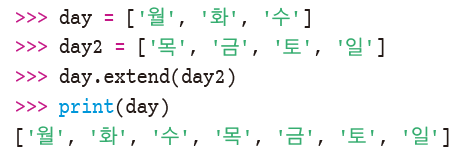 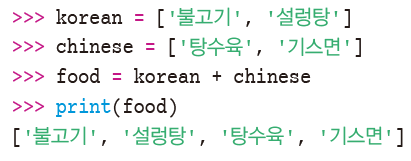 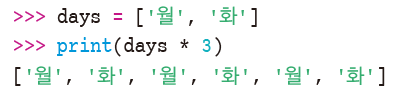 21
메소드 reverse()와 sort()
메소드 reverse( )
리스트 항목 순서를 뒤집음  






메소드 sort( )
리스트 항목 순서를 정렬
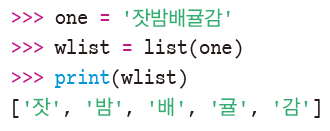 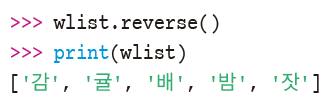 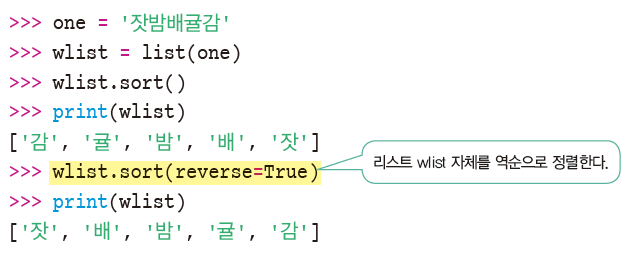 22
내장 함수 sorted()
리스트 항목의 순서를 정렬한 리스트를 반환하는 내장 함수 sorted( )
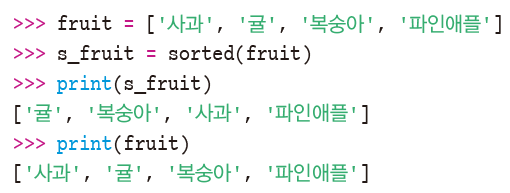 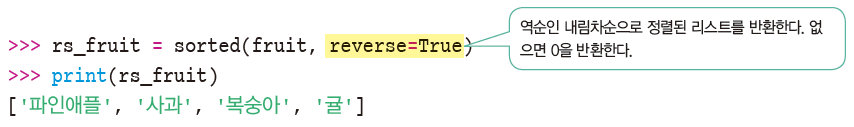 23
일상 코딩: 한 글자 단어 5개와 과일 4개로 구성되는 리스트 생성과 정렬
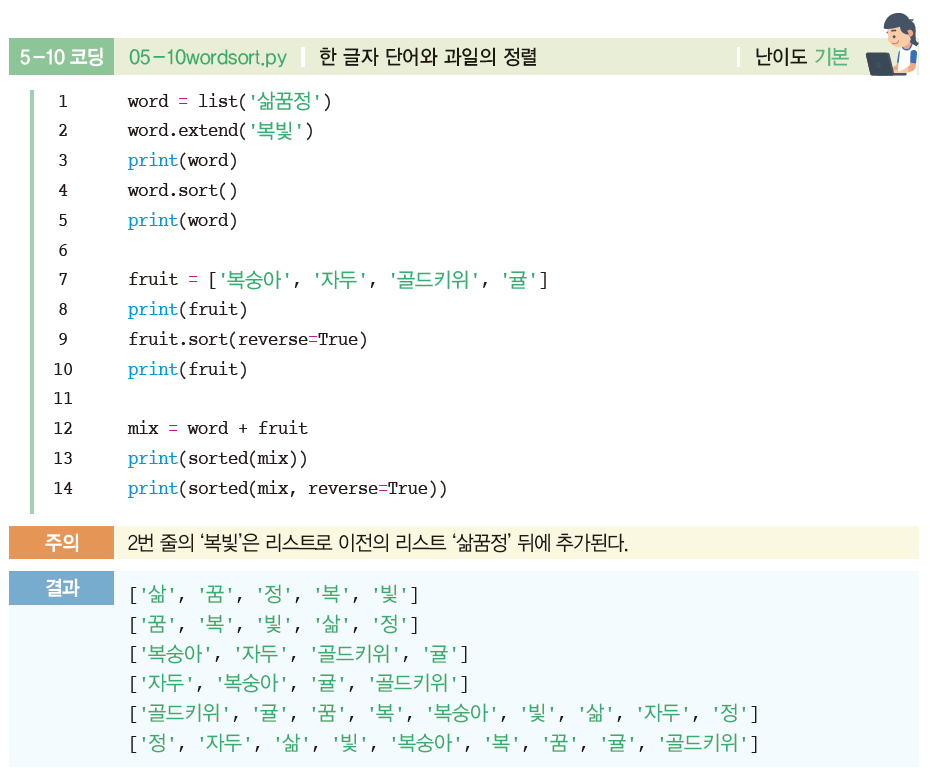 24
리스트 컴프리헨션
조건을 만족하는 항목으로 리스트를 간결히 생성하는 컴프리헨션
even은 2에서 10까지의 짝수 항목으로 구성된 리스트
컴프리헨션은 함축, 축약, 내포, 내장 등으로도 불림
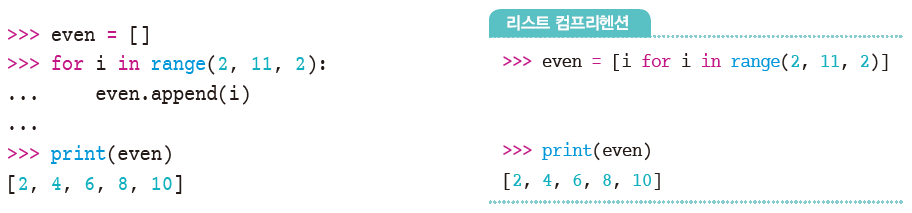 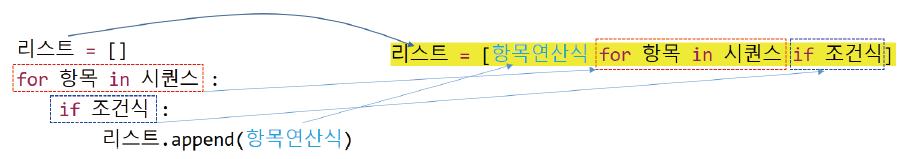 25
홀수의 제곱을 구하는 리스트 컴프리헨션
0에서 9까지의 리스트와 10 이하의 홀수의 제곱
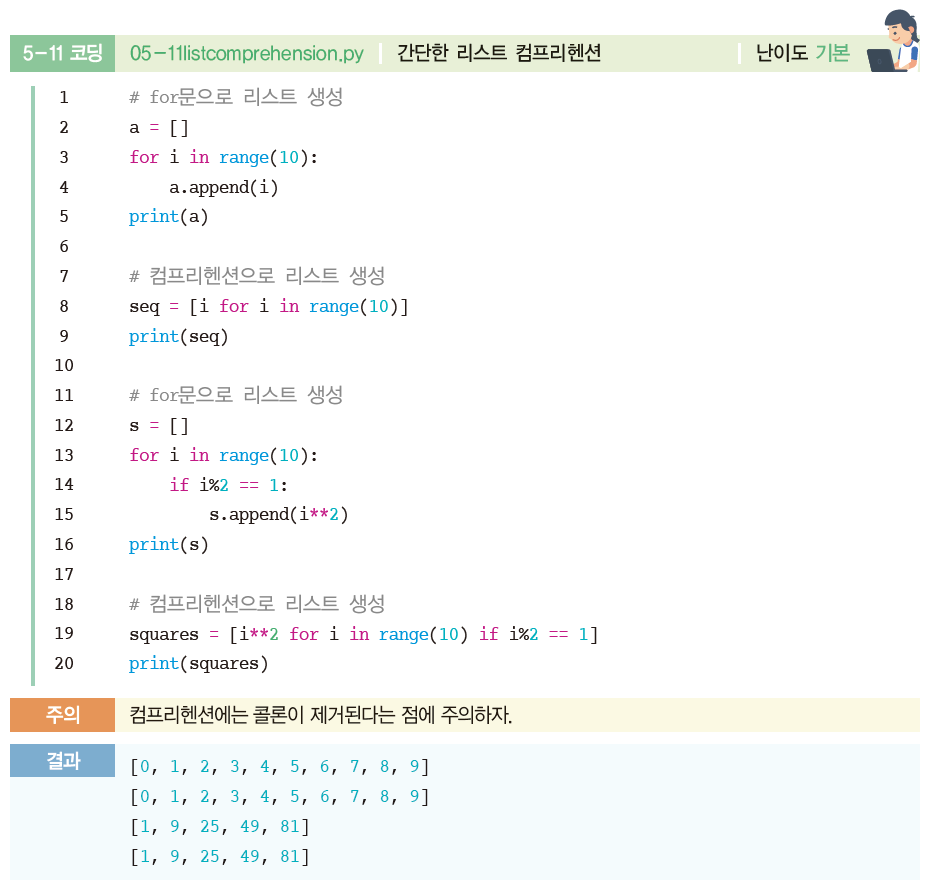 26
리스트 대입에 의한 동일 리스트의 공유
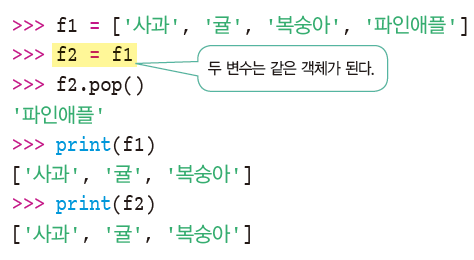 리스트에서 대입 연산자 =
얕은 복사(shallow copy)
대입되는 변수가 동일한 시퀀스를 가리킴
결국 변수 f2와 f1은 하나의 같은 리스트















파이썬 실행 시 메모리 모습을 볼 수 있어요
파이썬 튜터 홈페이지
www.pythontutor.com
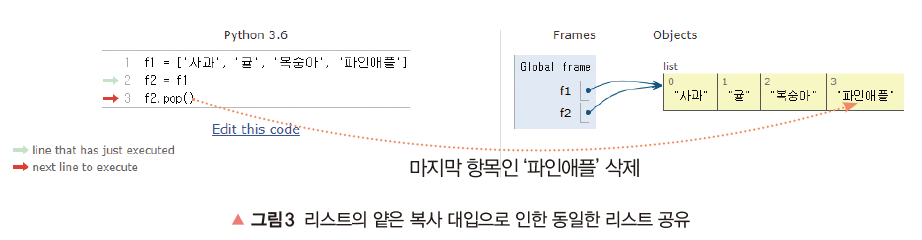 27
리스트의 깊은 복사에 의한 대입으로 새로운 리스트의 생성
깊은 복사(deep copy)
새로운 리스트를 만들어 복사
슬라이스 [:]
copy( )
또는 list( ) 함수
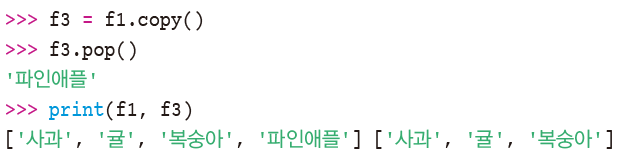 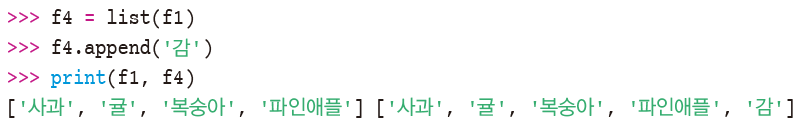 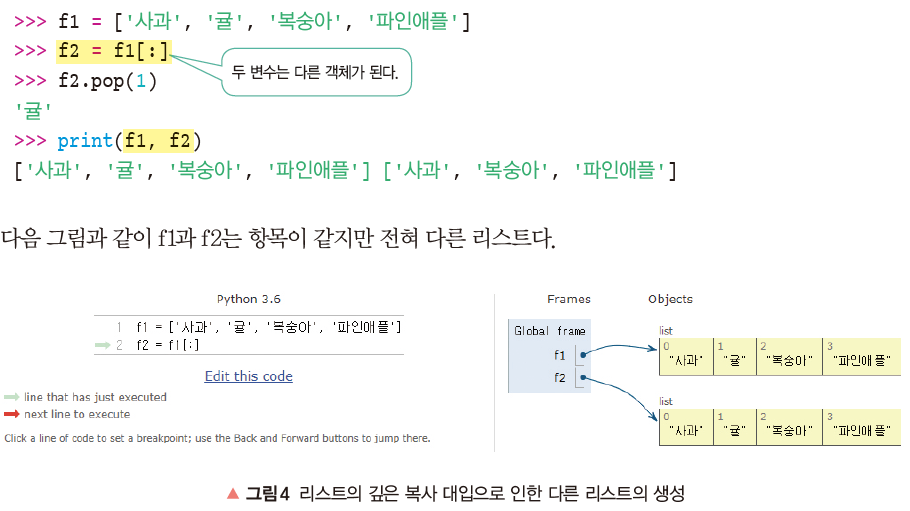 28
변수의 동일 객체 여부를 검사하는 is
문장 is
피연산자인 변수 2개가 동일한 메모리를 공유하는지 검사
같으면 True, 다르면 False를 반환
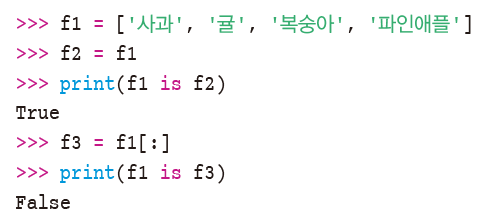 29
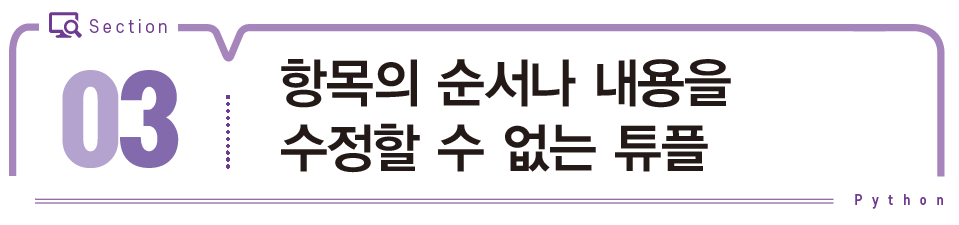 수정할 수 없는 항목의 나열인 튜플
튜플은 리스트와 달리 항목의 순서나 내용의 수정이 불가능
콤마로 구분된 항목 표현
각각의 항목은 정수, 실수, 문자열, 리스트, 튜플 등 제한이 없음
튜플은 괄호(parentheses) (…) 사이에 항목을 기술
괄호는 생략 가능


빈 튜플 생성
()
함수 tuple( )


항목이 하나인 튜플을 표현할 때는 마지막에 콤마를 반드시 붙임
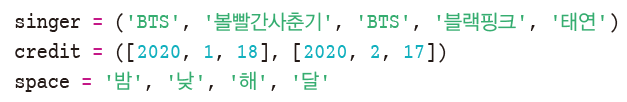 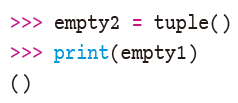 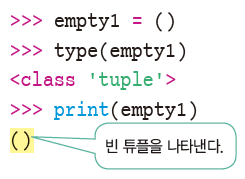 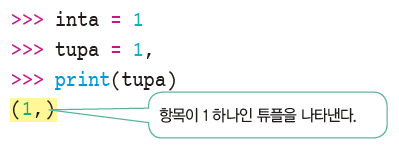 31
K-pop 가수와 곡으로 구성된 튜플의 참조
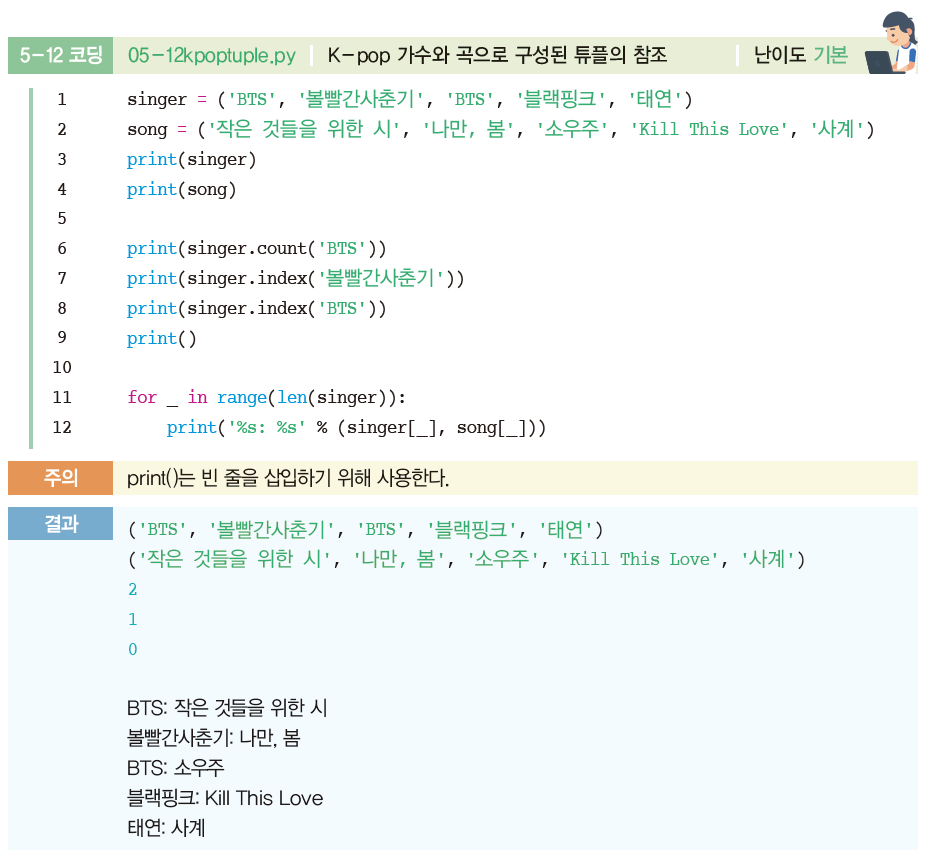 32
+ * sorted() del
+
튜플을 연결
*
항목이 횟수만큼 반복된 튜플을 반환

내장 함수 sorted( ) 
튜플 항목의 순서를 정렬한 리스트를 반환



문장 del
튜플 변수 자체의 제거
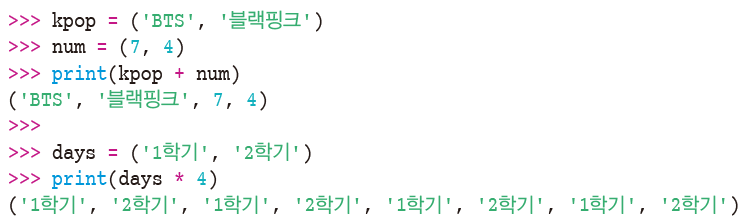 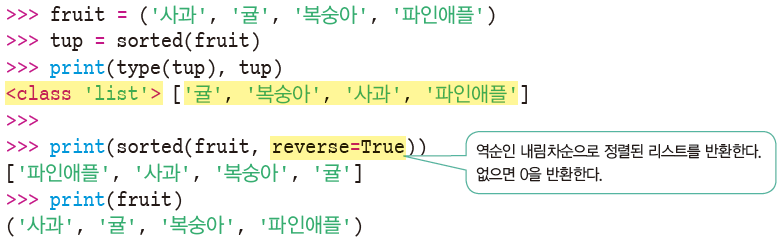 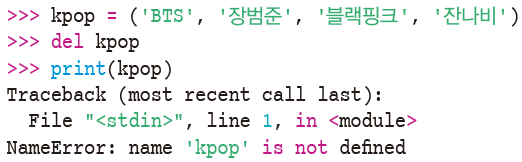 33
요일에 영어 단어를 튜플로 생성해 출력
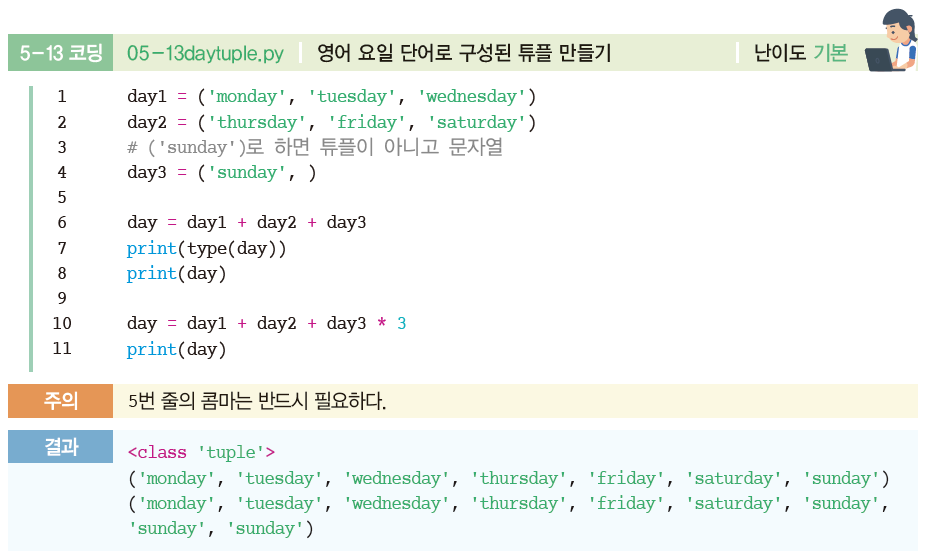 34
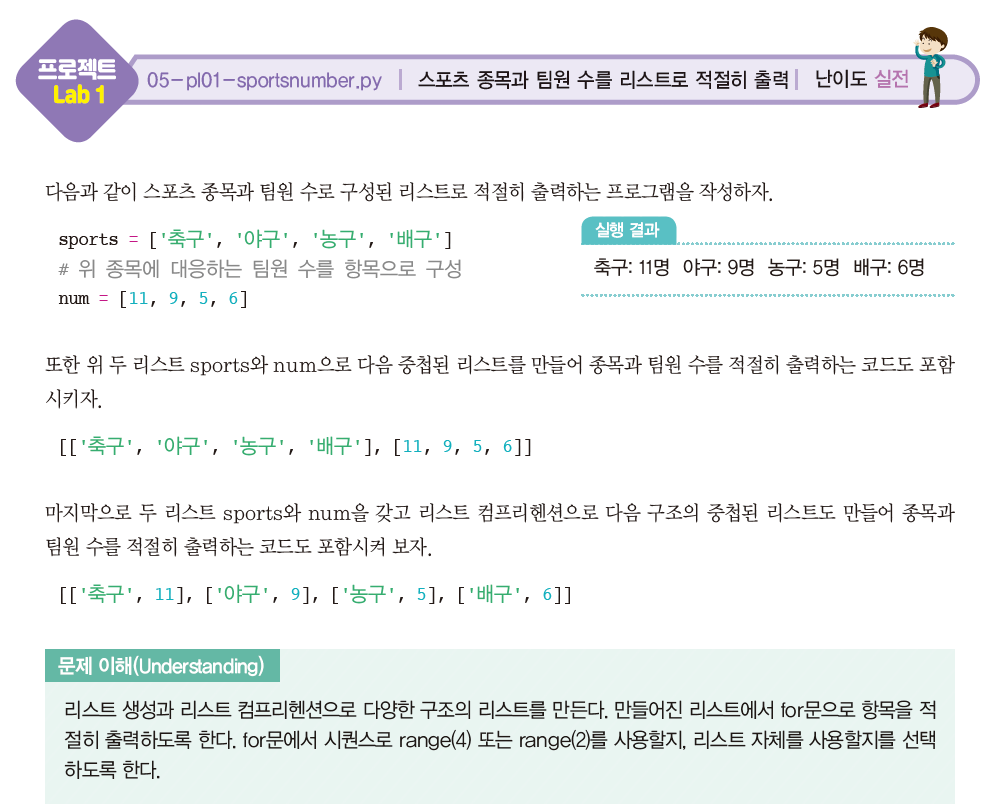 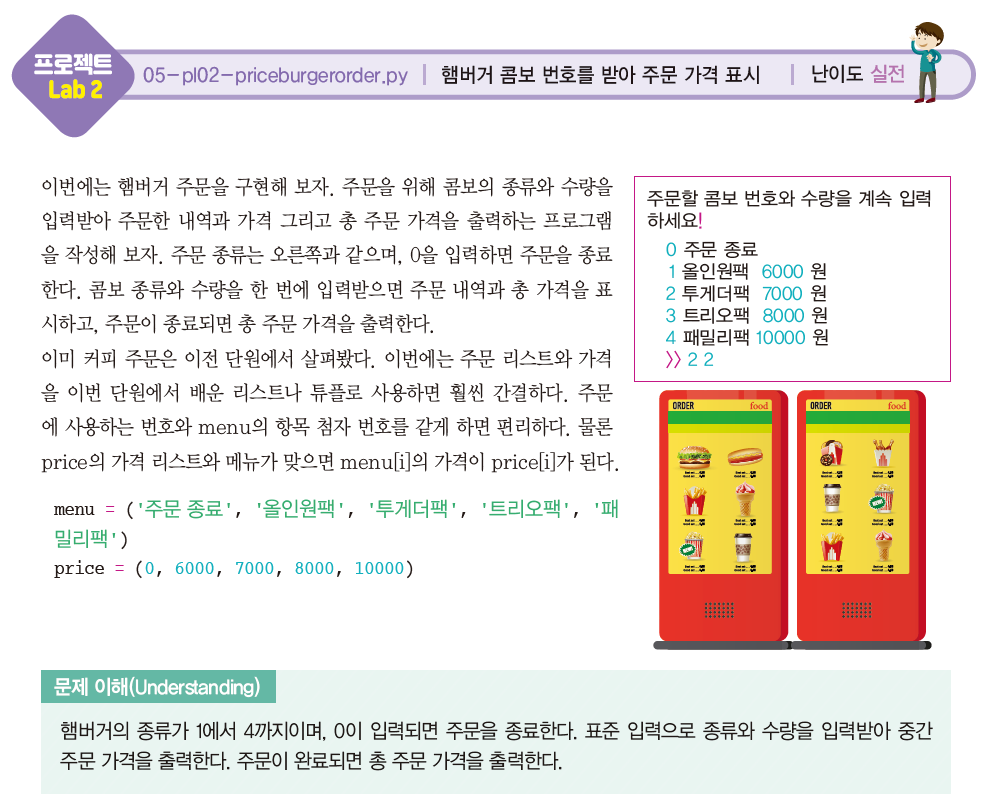